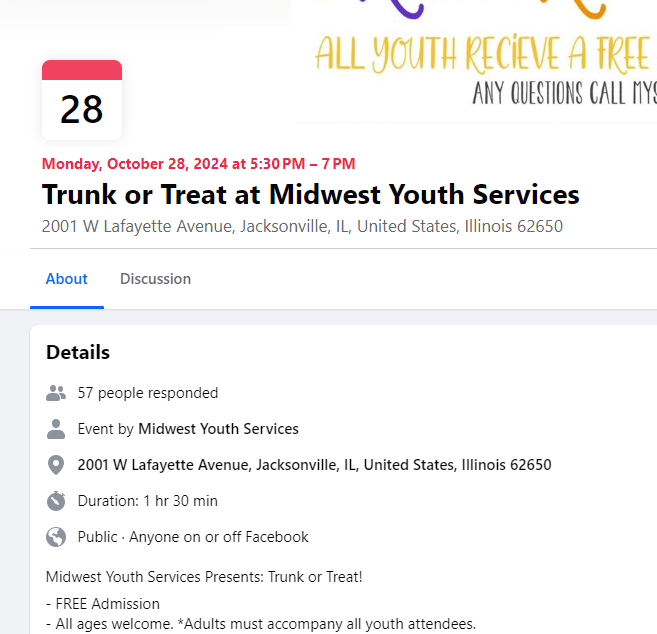 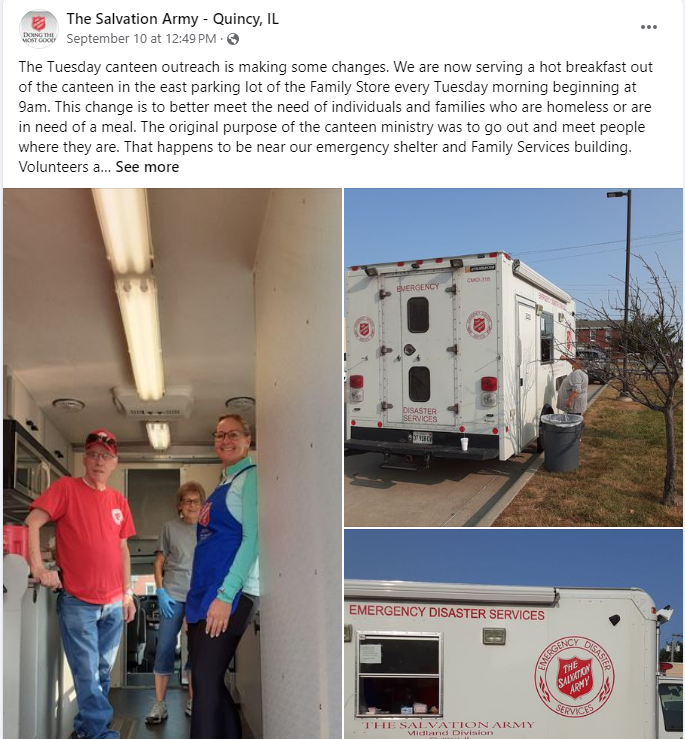 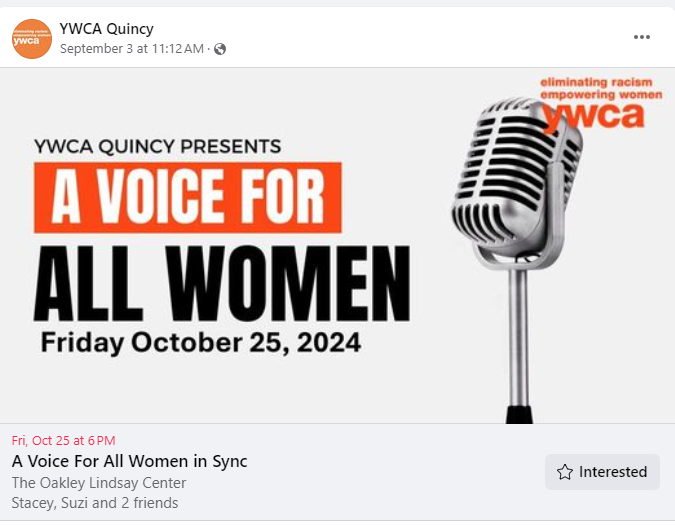 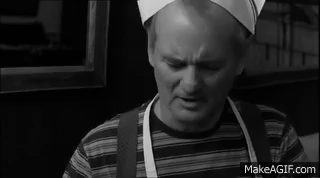 CoC Builds
CoC Competition FY24/25
IHDA PSH & Non-Congregate Shelter
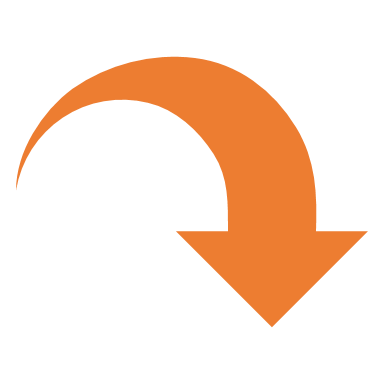 Two Concurrent NOFOs?!
Next Steps: Intent To Apply Letter
CoC Builds	
Send Intent to Apply letter to CoC Board
Summary of proposed project


IHDA PSH and/or Non-Congregate Shelter	
Communicate your intent to other agencies so we’re collaborating, not competing
CoC Annual Application
Send Intent to Apply letter to CoC Board – new projects
Joint TH-RRH
RRH
PSH
Partners
Get ready to speak on your area of expertise in the CoC Application
HELP! Victim Service Providers
1C-5b. Implemented Safety Planning, Confidentiality Protocols in Your CoC’s Coordinated Entry to Address the Needs of Survivors of Domestic Violence, Dating Violence, Sexual Assault, and Stalking. 
1C-5c. Coordinated Annual Training on Best Practices to Address the Needs of Survivors of Domestic Violence, Dating Violence, Sexual Assault, and Stalking. 
1C-5d. Implemented VAWA-Required Written Emergency Transfer Plan Policies and Procedures for Domestic Violence, Dating Violence, Sexual Assault, and Stalking. 
1C-5e. Facilitating Safe Access to Housing and Services for Survivors of Domestic Violence, Dating Violence, Sexual Assault, and Stalking.
HELP! Youth Service Providers
1C-4. CoC Collaboration Related to Children and Youth–SEAs, LEAs, School Districts.
1C-4a. Formal Partnerships with Youth Education Providers, SEAs, LEAs, School Districts. 
2B-3. PIT Count–Effectively Counting Youth in Your CoC’s Most Recent Unsheltered PIT Count. 
1C-4c. Written/Formal Agreements or Partnerships with Early Childhood Services Providers.
HELP! Employment & Education Providers
1C-4b. Informing Individuals and Families Who Have Recently Begun Experiencing Homelessness about Eligibility for Educational Services.
1D-10b. Professional Development and Employment Opportunities for Individuals with Lived Experience of Homelessness.
October CoC Meeting Agenda
CoC Application finishing touches
Maseta Dorley, technical Assistance Provider, TAC, Inc
CoC 101